中裕新藥股份有限公司
(TaiMed Biologics, Inc.)




2018年5月24日
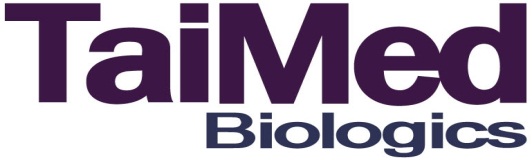 1
企業組織架構
中裕新藥總公司, 台灣,台北 
企業總部/行政
財務/會計
研發（GMP分析實驗室）
中裕新藥新竹分公司, 台灣,竹北生醫園區 
生產製造/製程開發
品保/品管
供應鏈管理
中裕新藥美國子公司, 美國,加州,爾灣
臨床
業務發展
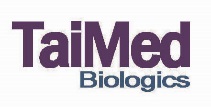 中裕新藥
2
重大里程碑
Ibalizumab (TMB-355)
愛滋病新藥Trogarzo 在美國正式開始銷售–4/30/2018
美國 FDA核准TMB-355(商品名稱Trogarzo)生物製劑新藥藥証- 3/6/2018（美國時間）
完成靜脈臨床3期試驗–11/2016 
靜脈注射劑型用於多重抗藥性愛滋病患獲得美國FDA核准突破性治療資格–2/2015
針對多重抗藥性愛滋病患取得美國FDA孤兒藥資格–10/2014
完成靜脈臨床2b期試驗- 2011
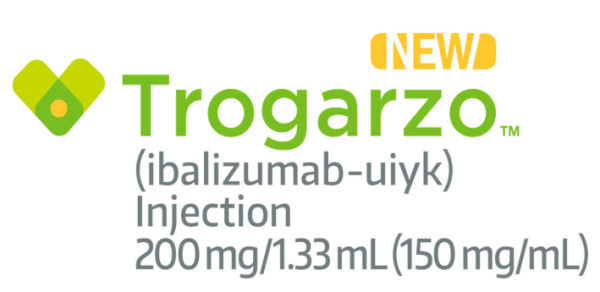 2018年重要營運目標
愛滋病新藥Trogarzo 預計向歐盟提出藥證申請–Q3/2018
FDA決定ibalizumab肌肉劑型執行臨床計劃內容- 6/2018
TMB-365開始執行臨床一期試驗–Q3/2018 
Bi-specific開始執行臨床一期試驗–Q4/2018
TMB-607完成臨床一期試驗–2018年底
   第一組最近完成，安全性監測符合預期可繼續進行
Trogarzo的美國潛在市場*
美國HIV感染者
140萬人
美國多重抗藥性病人
2萬到2.5萬人
美國接受治療病人
45萬到65萬人
需要新療法的病人
1萬到1.2萬人
*歐洲的病人族群數目相似
5
市場研究銷售趨勢
行銷夥伴表示2018年將儘速完成公私立保險涵蓋
相關銷售佈局及進度狀況良好符合預期
Trogarzo上市狀態與其他成功的HIV藥物相似






Years post-launch
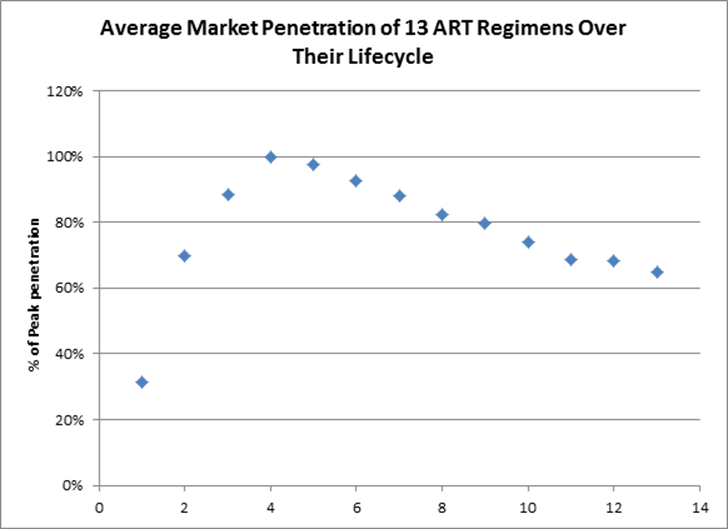 TaiMed Biologics Confidential & Proprietary
6
與Theratechnologies之夥伴關係
7
不同收入認列準則公報規定之會計處理
8
註：上述會計處理係依據與Technologies契約個案暫訂判斷，現與會計研究發展基金會討論中，不代表其他案例可相同適用
中裕新藥107年第一季財務報告
單位：新台幣仟元
註：愛滋病新藥TMB-355（商品名稱Trogarzo）因於107年3月7日正式獲得美國食品暨藥物管理局（FDA）生物製劑藥品上市查驗登記（BLA）核准，確定該藥物可於美國地區販售，故存貨淨變現價值產生回升利益182,090仟元，帳列其他營業利益。
    營業外收支主要係透過損益按公允價值衡量金融資產及負債之損益及淨外幣兌換損益
9
中裕新藥新竹分公司
(製造營運部)
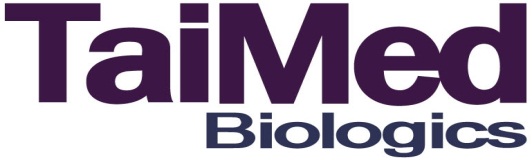 10
中裕新藥新竹分公司
cGMP蛋白質製造廠
生產製造/製程開發
品保/品管
供應鏈管理
委外生產管理
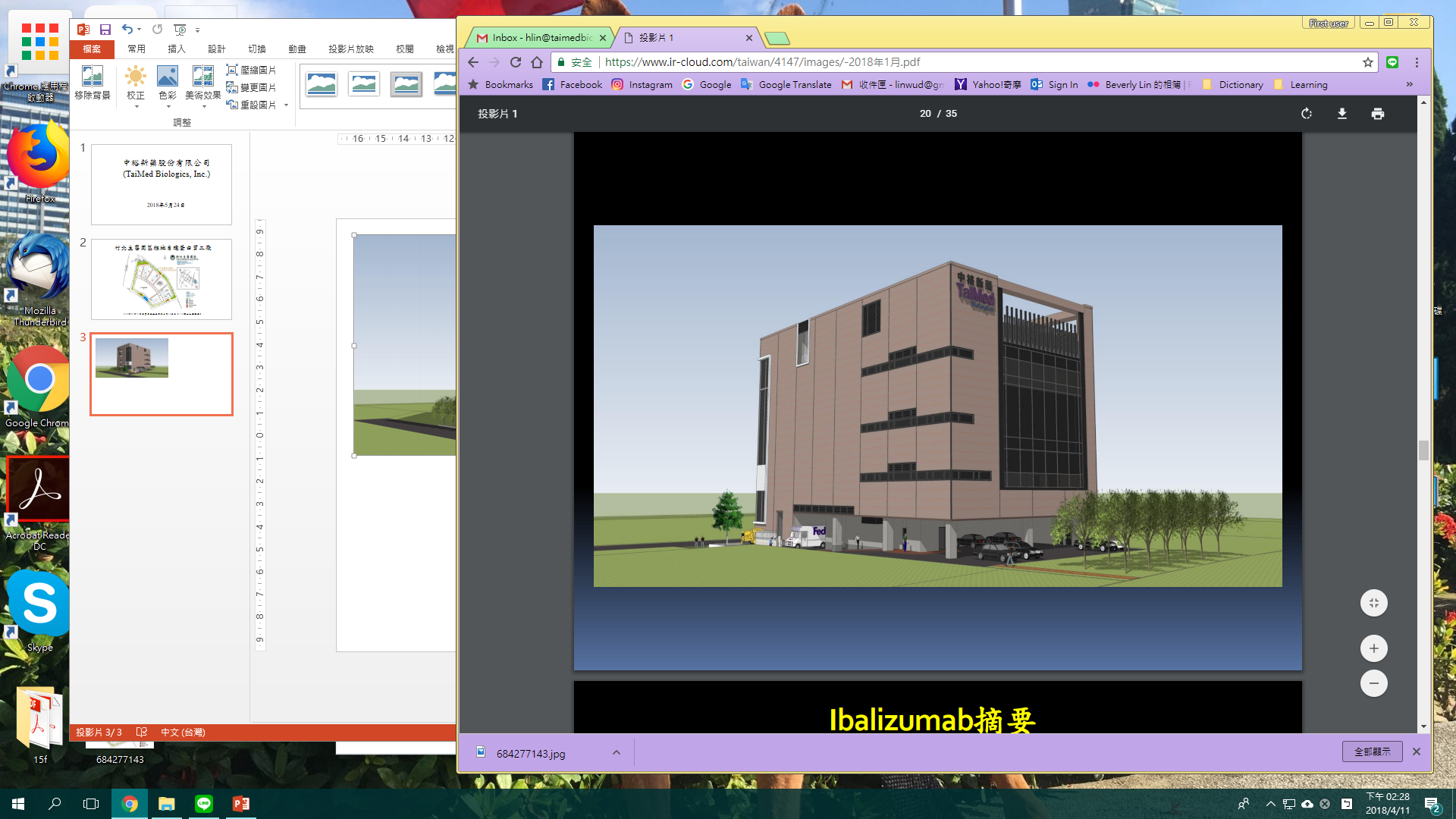 11
竹北生醫園區租地
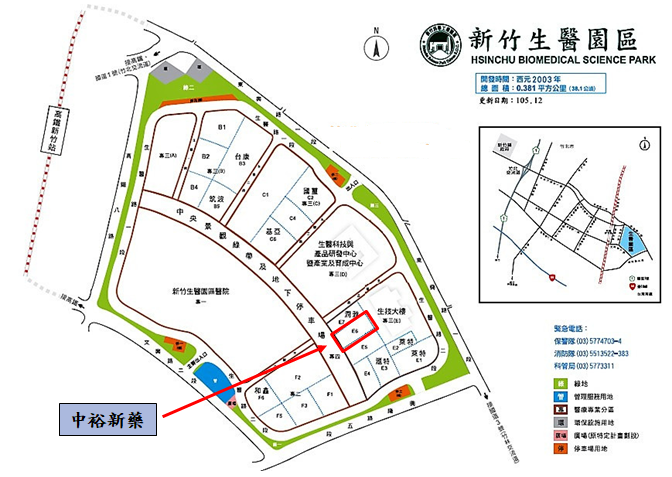 12
廠區簡介
為地下一層、地上五層的建築設計。總面積約5500平方公尺（含實際生產區域1142平方公尺)。
1F：倉庫，為儲存生產原料及耗材
2F
品保及微生物實驗室，主要負責製程產物的檢驗及放行
製程開發實驗室，主要處理既有產品的問題處理，並協助技轉產品及製程放大，使產品能順利於廠內進行量產。 
3F：製程區域，為主要生產樓層。
4F：半成品及成品儲存倉庫
13
設計理念
保持中裕新藥和無錫生物之間設備和製程的一致性，確保產品的可比性。
製程區多採用一次性使用技術和設備，相對於不銹鋼設備而言，可 大幅避免生產過程中不必要的汙染問題。
製程區有一台500升和四台2000升的生物反應器，可支持商業化量產及臨床試驗藥物生產。
在完全運轉，並以每次處理4000升產物的狀態下，預計產能每年可達48批次。
14
蛋白質藥物製程
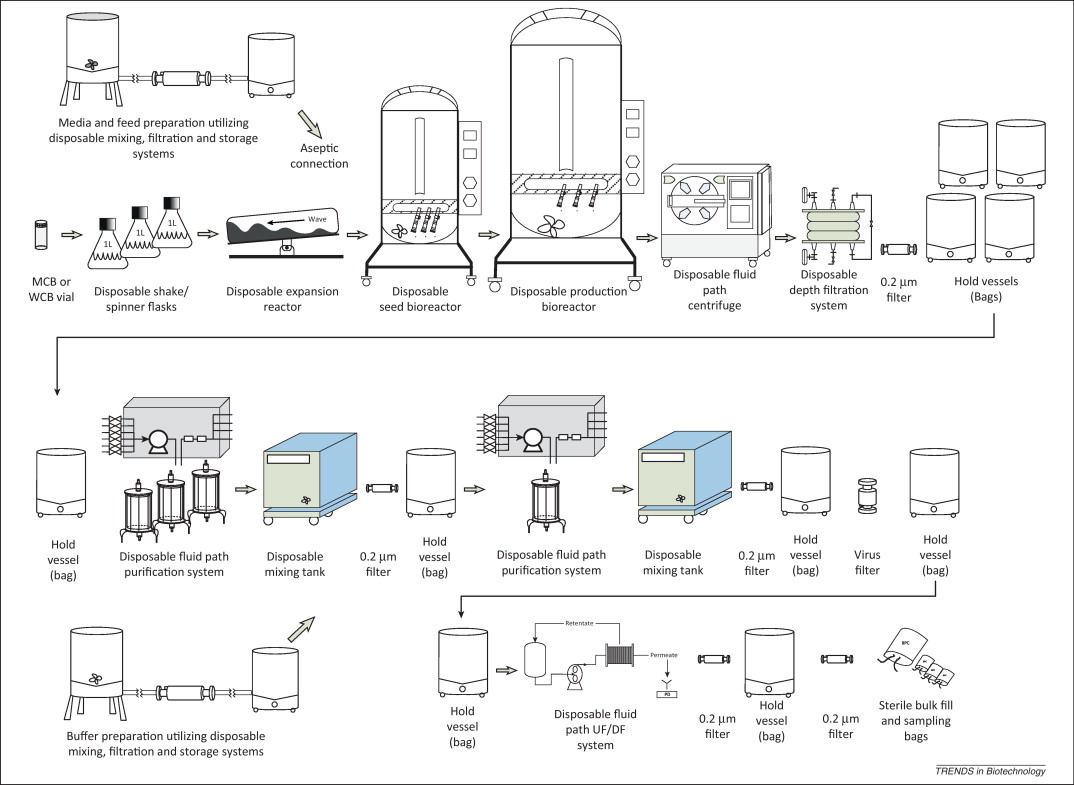 Source: Trends in Biotechnology, Volume 31, Issue 3, p147–154, March 2013
15
合作廠商
cGMP廠區設計：
委託Nova Pharma Solutions(馬來西亞)及BPTC(美國)進行設計
工程：
潤弘精密公司為主要工程承攬商，中宇環保承攬無塵室、空調等其他部分機電工程。
製程設備：
阿法拉伐(Alfa Laval)、默克(Merck)、莎多利斯(Sartorius)、ThermoFisher等國際知名設備廠商
16
時間表
2017年6月進行動土典禮。
2017年11月完成上樑典禮。
2018年2月正式取得建物使用執照。
2018年3月開始進行製程區域的機電及內裝工程。總投資金額為新台幣10億元。
預計製程區域將於2018年9月正式完工。
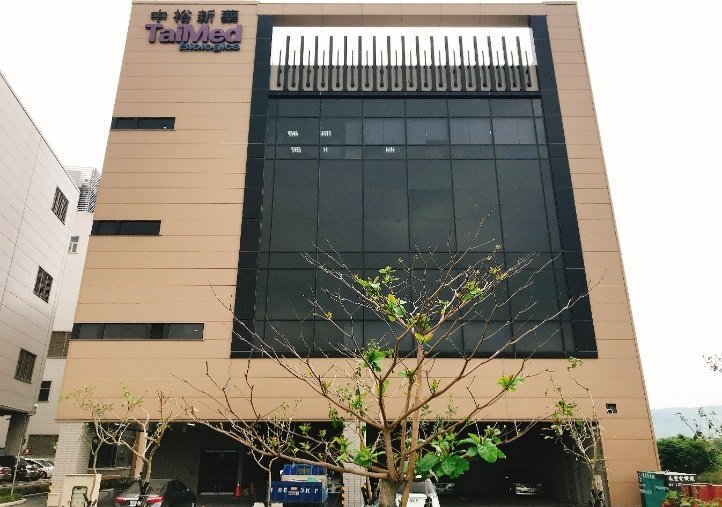 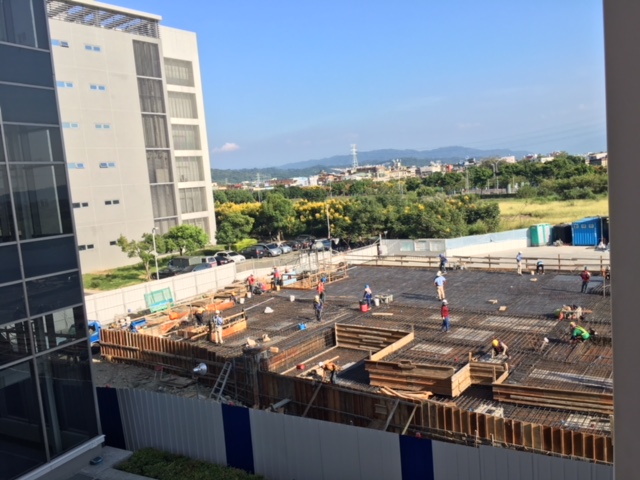 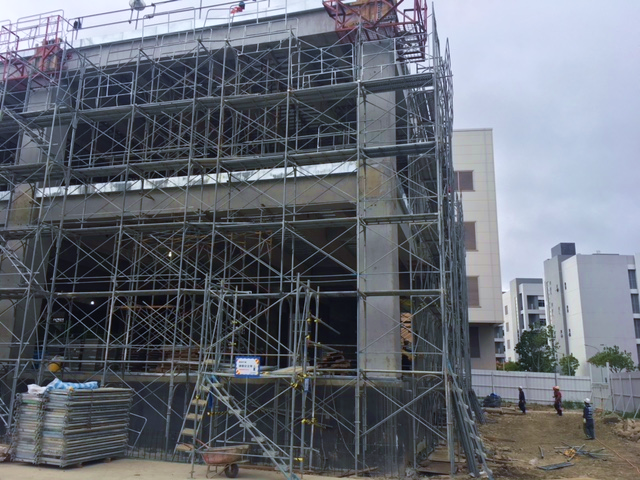 9/2017
10/2017
4/2018
17
時間表
18
新竹分公司組織結構
19
Trogarzo供應鏈 (美國市場)
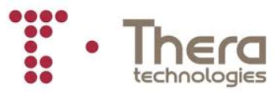 Labeling and Packaging
Allentown, PA
2
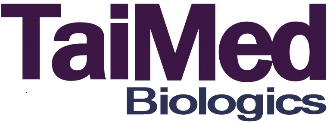 DS and DP Mfg
Wuxi, China
1
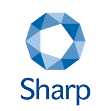 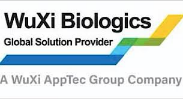 Distribution
Louisville, KY
3
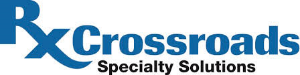 [Speaker Notes: Mention AMRI and Irvine]
謝謝聆聽
敬請指導
21